Fire EngineMaintenance
Unit 1C – Pump Inspections and Maintenance
Objectives
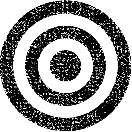 Inspect a pump package and describe pump maintenance procedures as outlined in the FEMPR.
Correctly enter all pump information in the FEMPR.
Conduct a pump performance test and record the results in the FEMPR.
Objectives
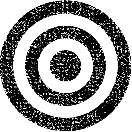 Discuss winterization procedures as outlined in the FEMPR.
Troubleshoot and correct common problems with the pump and pump plumbing.
Pump Package Inspection
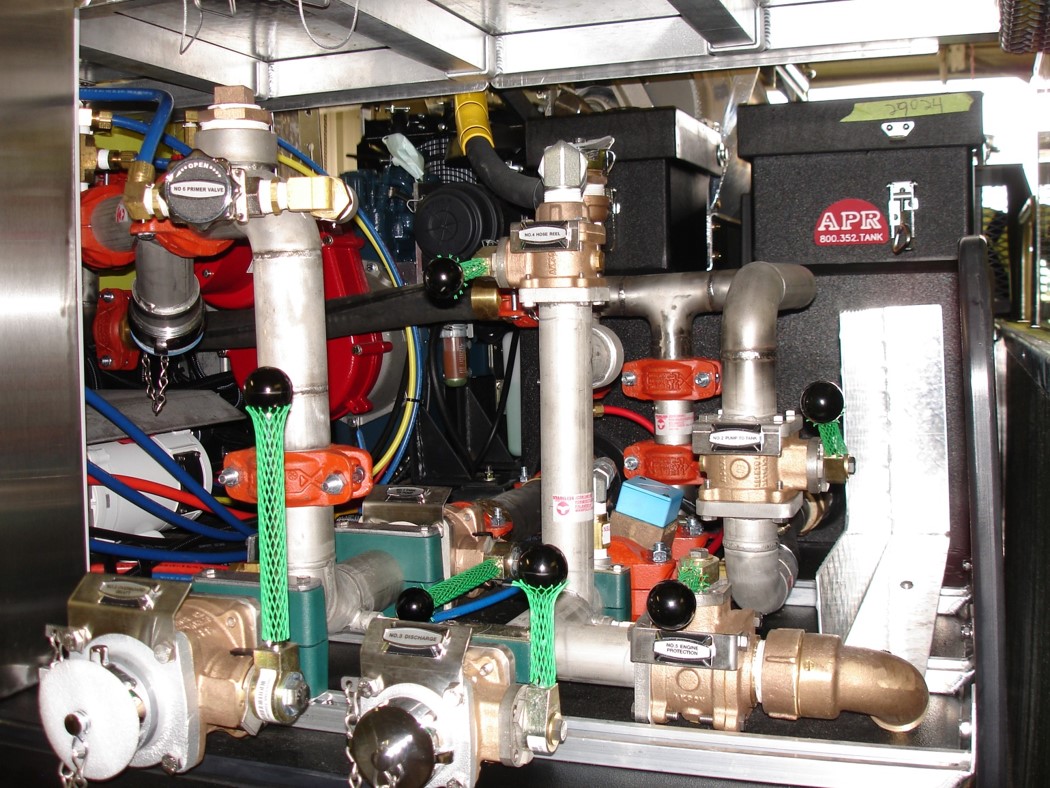 Pump Package
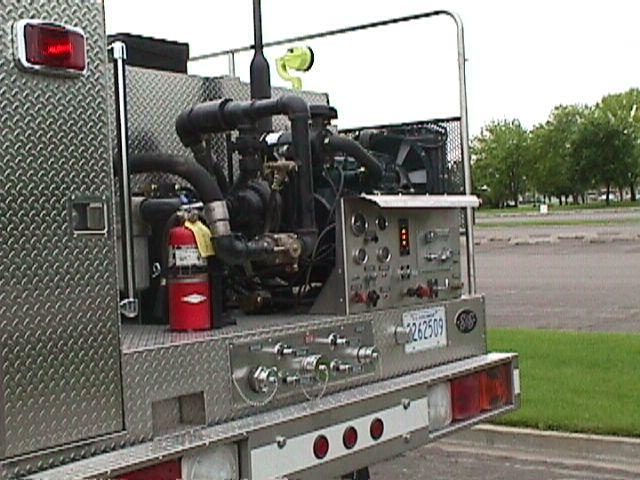 Water Tank and Foam Tank
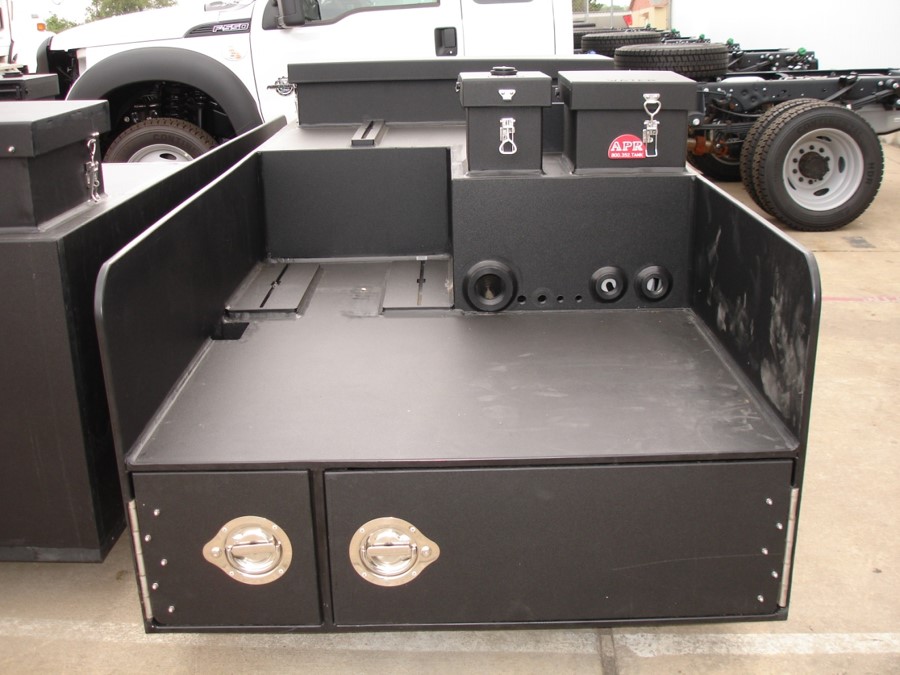 Sight and Water Level Gauges
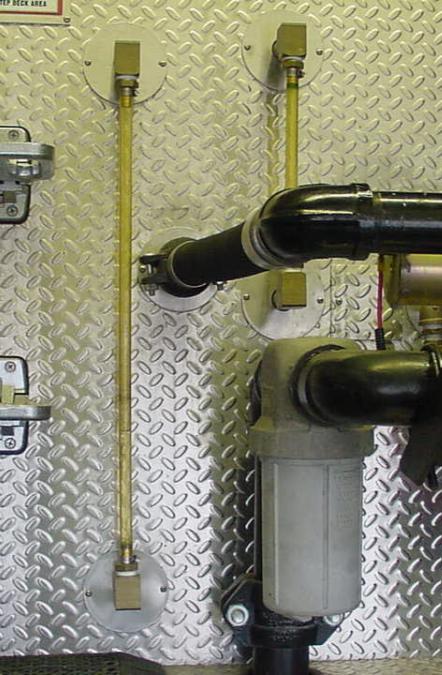 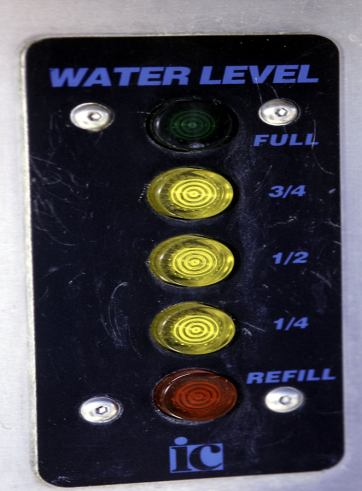 Valves
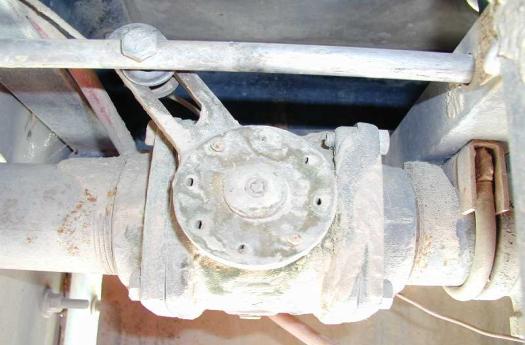 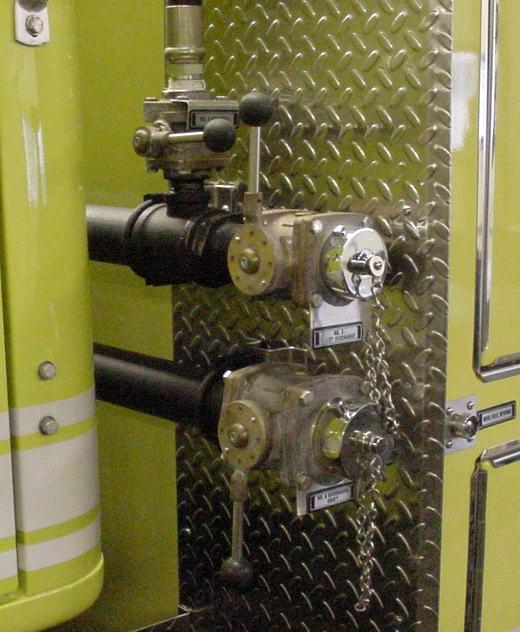 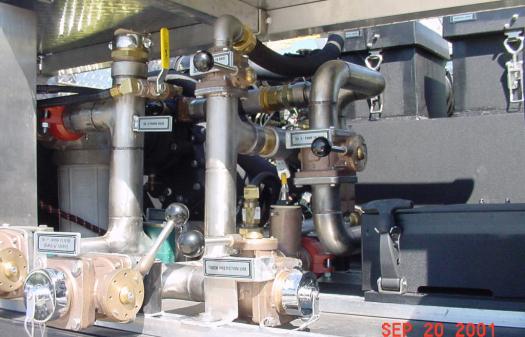 Coolant
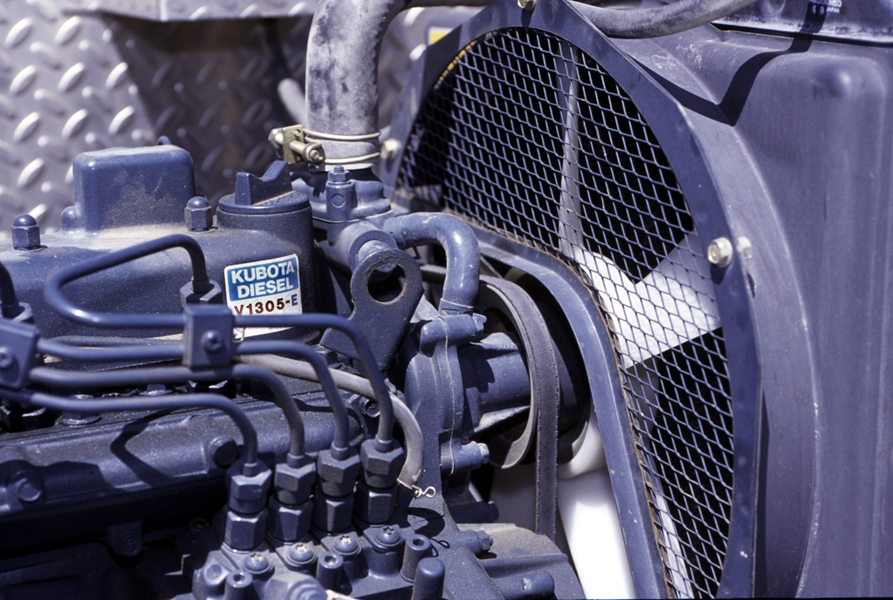 Oil
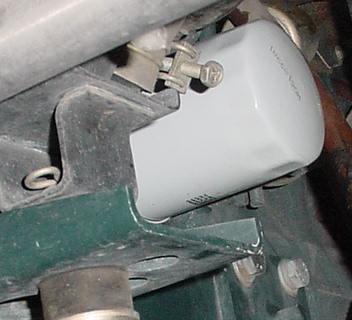 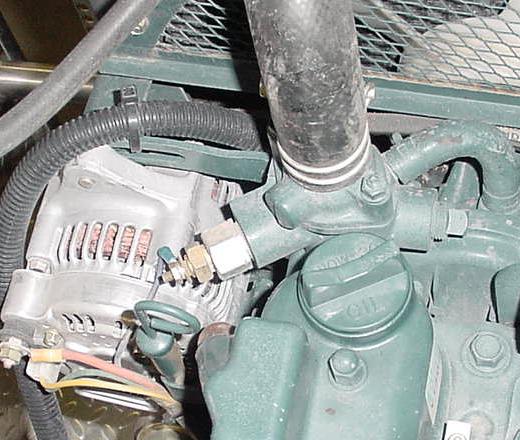 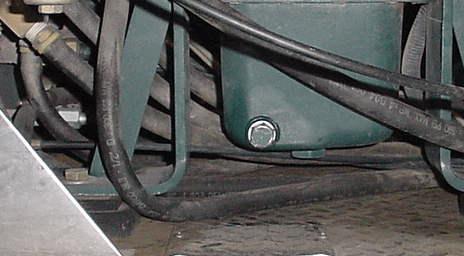 Oil Check and Fill
Oil level is checked with the dipstick on the right side of the pump engine.
Oil is added at the fill cap located on the top of the pump engine next to the exhaust.
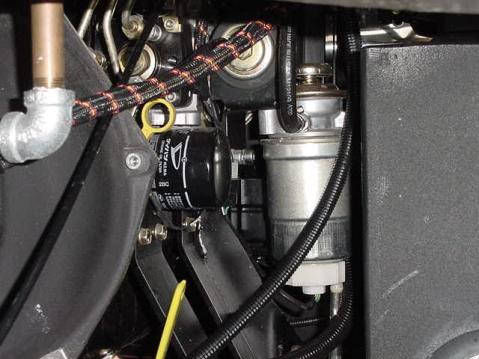 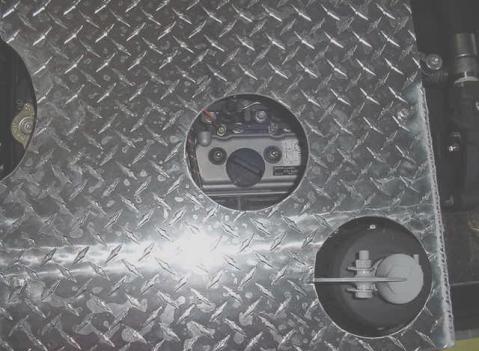 Oil Drain
Oil drain is located at the bottom on the right side of the pump engine.
Drain is used to change oil.
Oil drain hose empties under the rear of the truck on the left side.
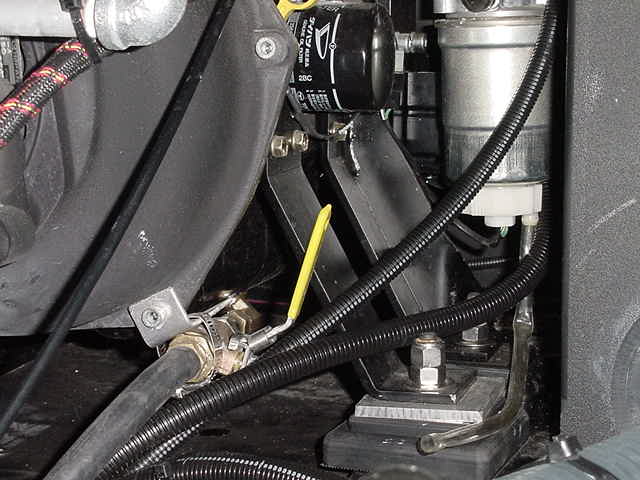 Oil Filter
Oil filter is located next to the dipstick.
Filter should be changed when oil is changed.
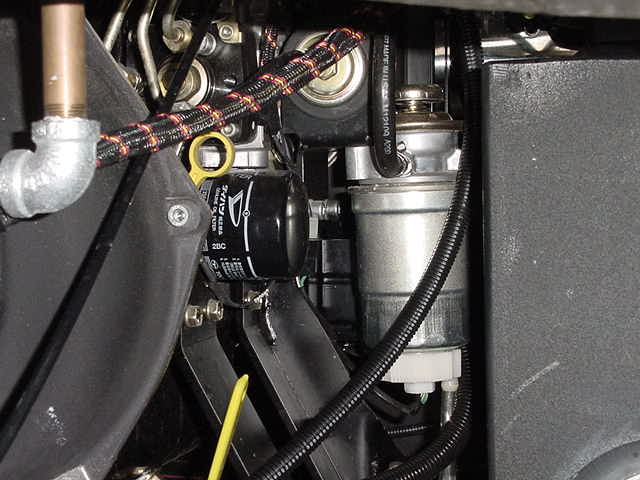 Fuel Filter
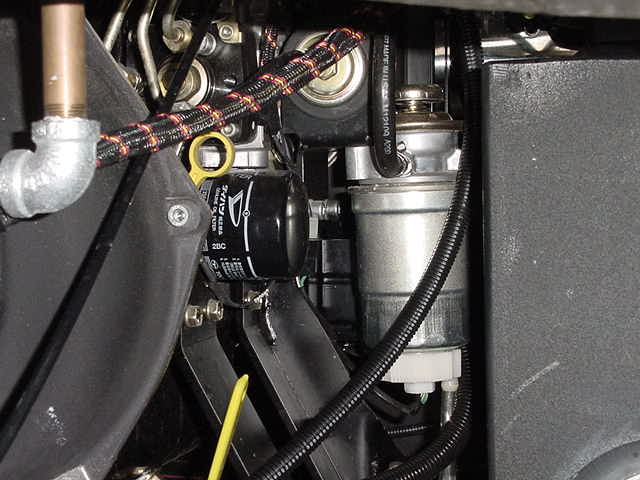 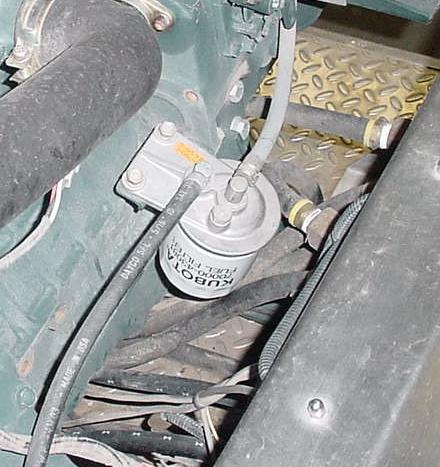 Air Filter(s)
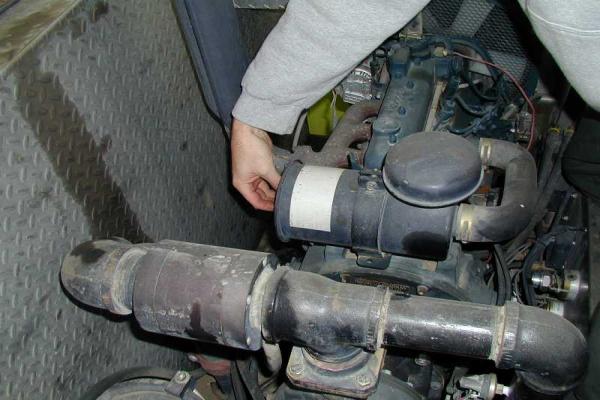 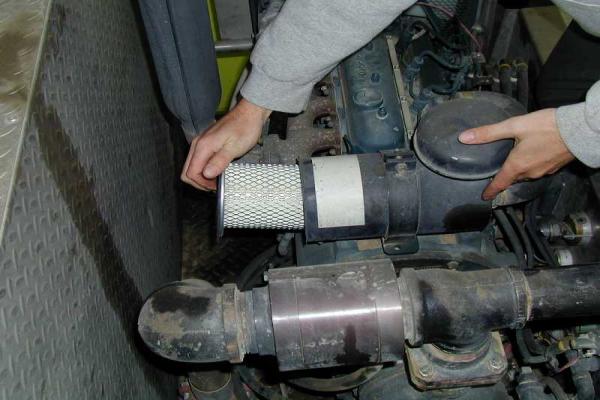 Primer
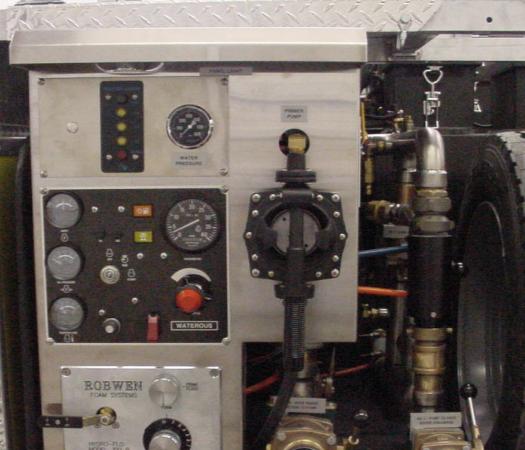 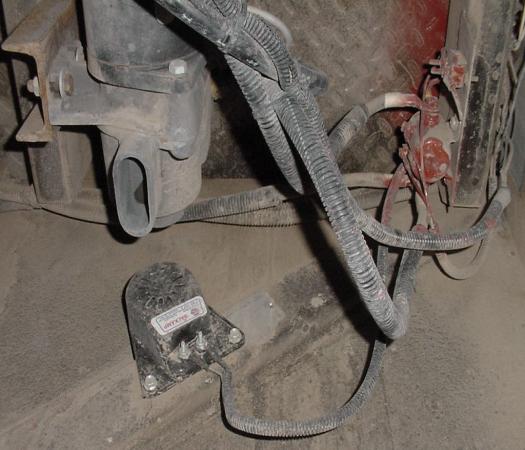 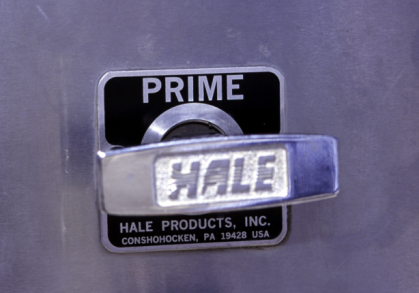 Switches, Glow Plugs, & Throttle
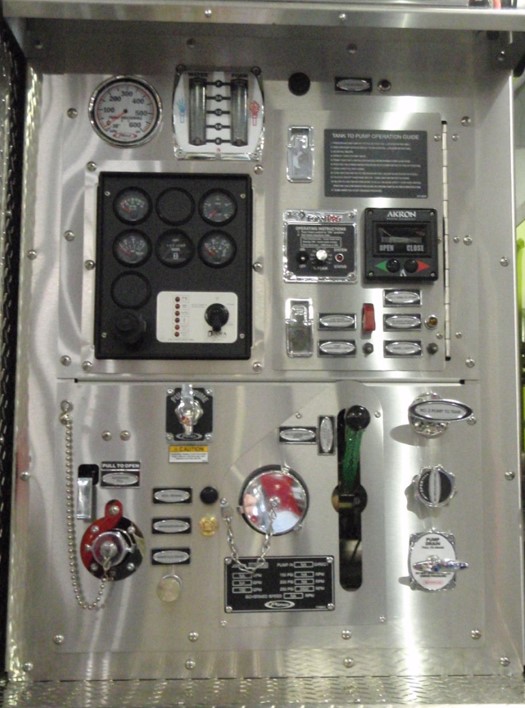 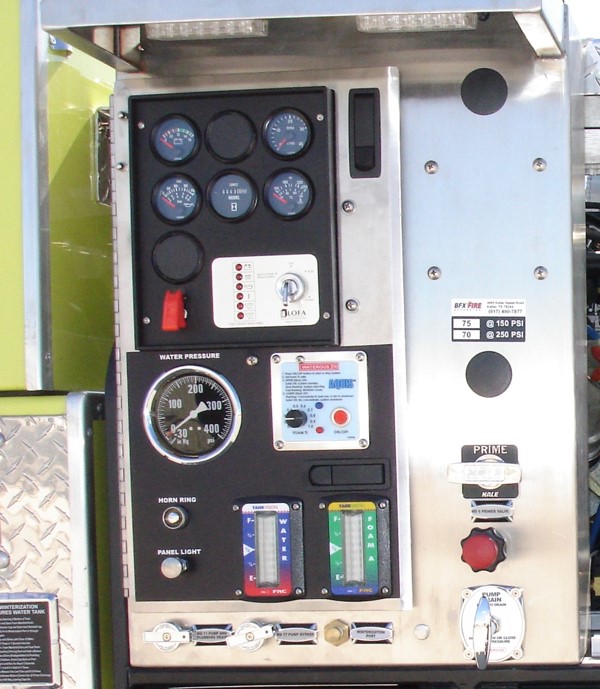 Gauges
Water Pressure Gauge
Water Tank Level Master Gauge
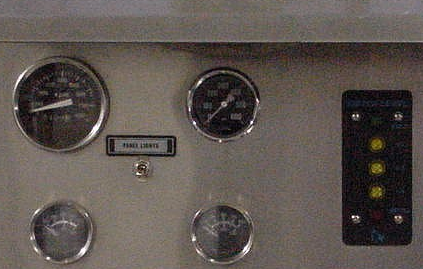 RPM Gauge
Engine Temperature Gauge
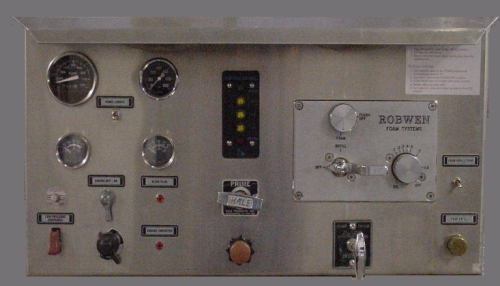 Oil Pressure Gauge
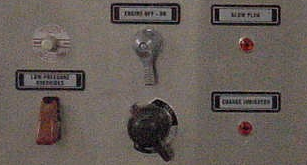 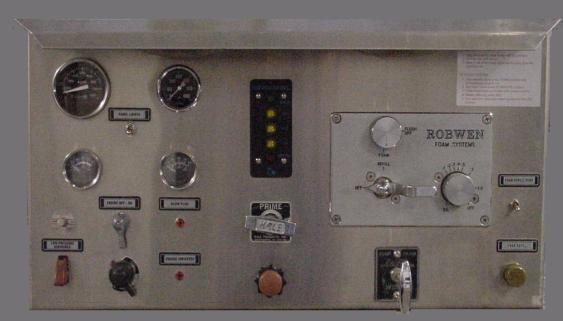 Water Pressure Safety Shutdown Switch
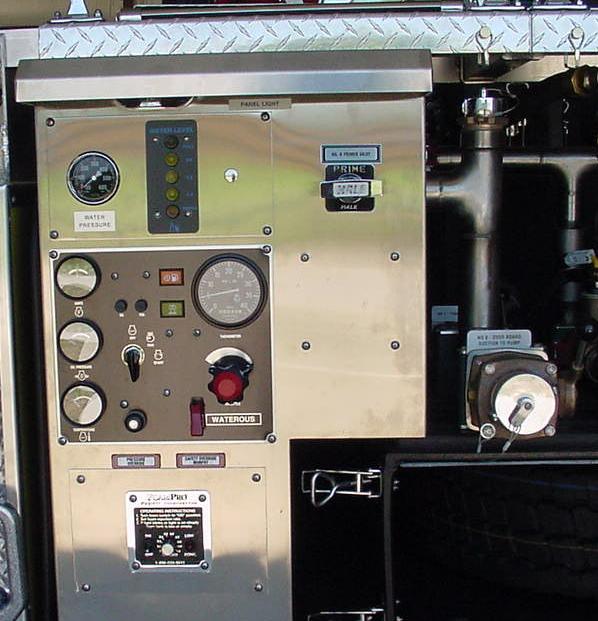 Live Reels
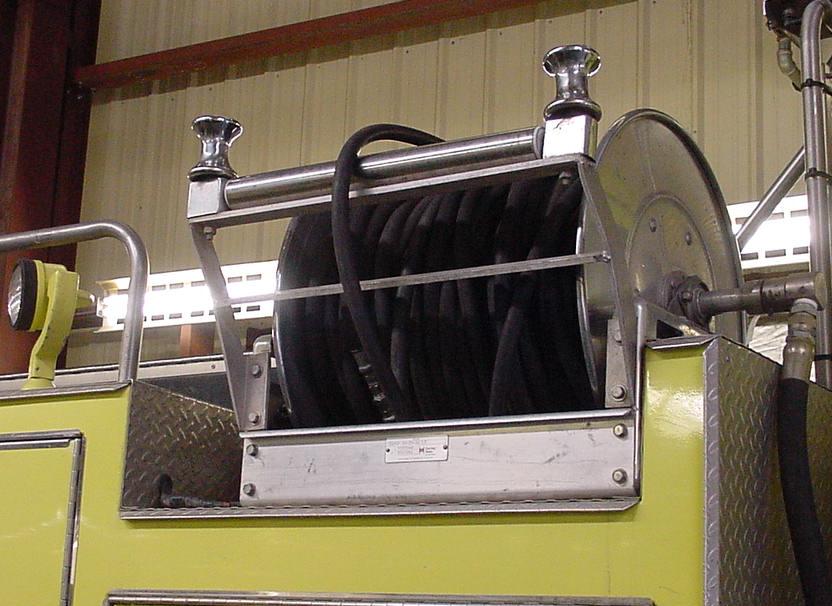 Water Inline Strainer
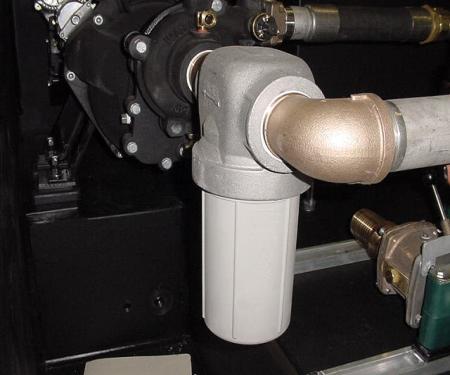 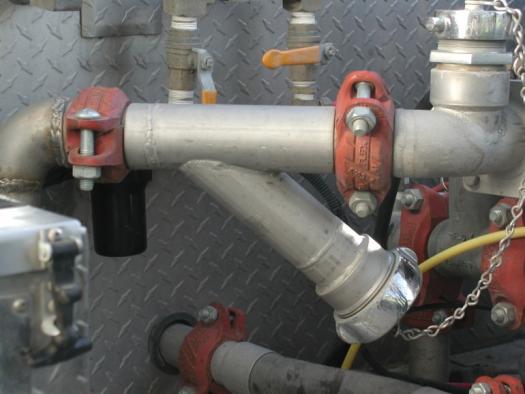 Pump Mounting Bolts
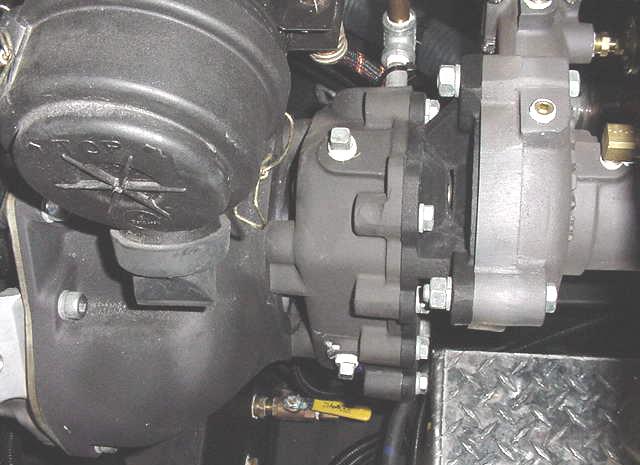 Pump Exhaust
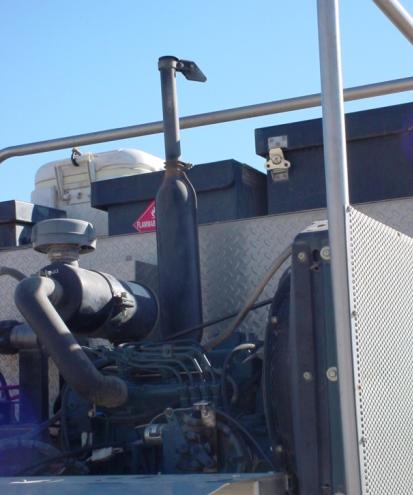 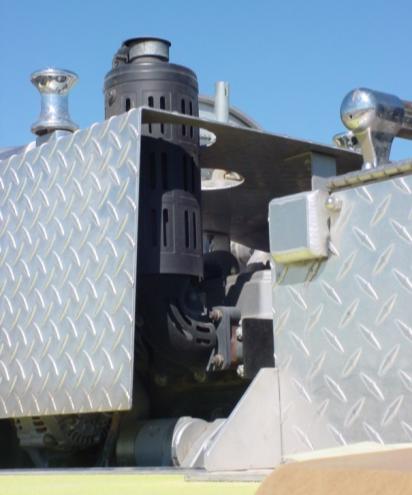 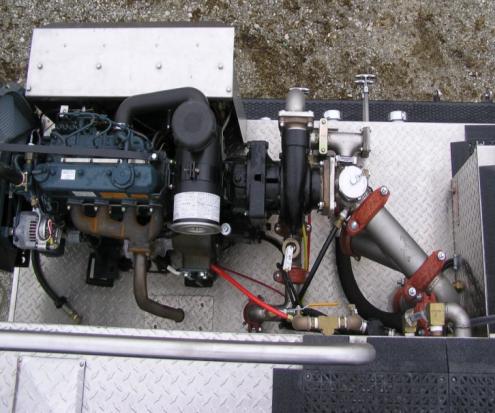 Gear Box
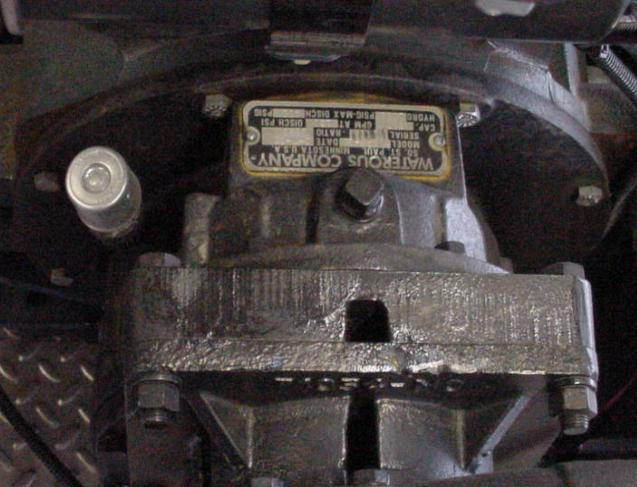 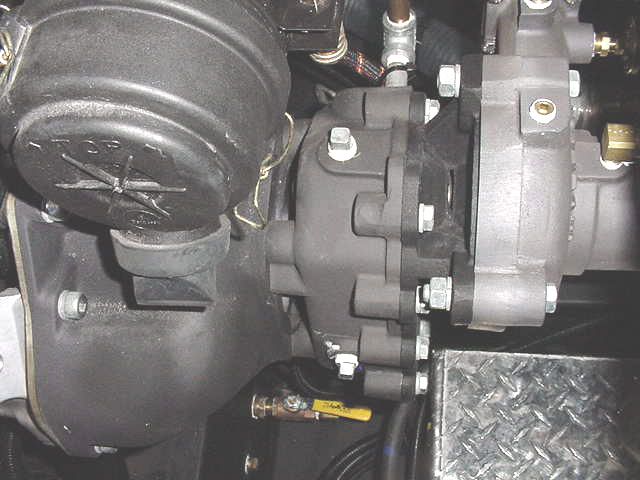 Gear Oil Fill Plug
Gear Oil Level Plug
Pump Maintenance Requirements
Basic Service
Change oil and filter every 50 pump hours.
Change gear oil every 50 pump hours.
Change fuel filter every 100 pump hours.
Check bolts for tightness weekly.
Clean or replace air filter as needed.
Check for leaks. 
Document the service in the FEMPR.
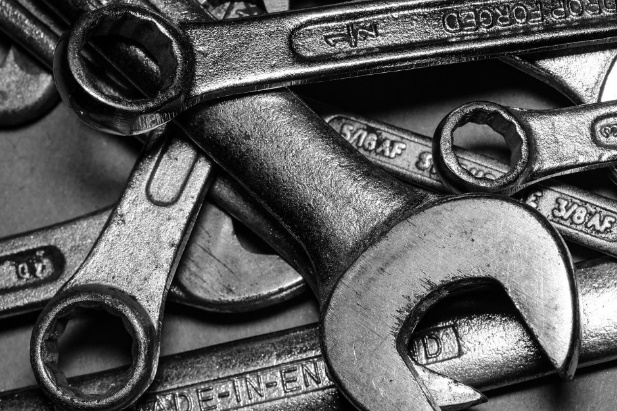 Yearly Pump Service
Annual Pump Motor Maintenance
Check “Service Record” in the FEMPR.
Change antifreeze every three (3) years.
Check belt and replace if needed.
At every 300 pump hours have a mechanic check and adjust the valve lash.
Check air filter system for leaks.
Check wiring for loose/worn wires.
Service foam system as directed in owner’s manual.
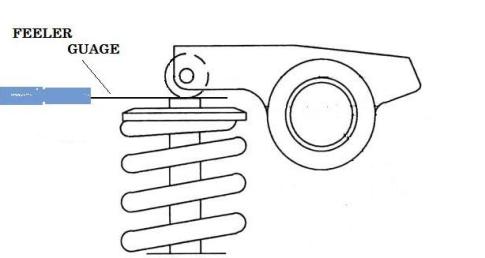 All Pump Seal Leak
The real question is how much and when?
Seals need water to cool the sealing surface between the seal and shaft.
An 11-15 drop per minute is acceptable while running at pressure.
Small leaks after sitting for hours/days may be OK.
Large leaks at pressure the seal should be changed.
Document leaks and any repairs in the FEMPR.
Pump Seal
Pump Seal
Pump Seal Maintenance
Order the right seals before disassembly.
Use the pump model and serial number. (Hint check the FEMPR.)
Read the instructions and ask questions get help if needed.
Can be downloaded from manufacturer’s website.
Take pictures if needed.
Keep area clean.
Do not rush or force anything.
Use a torque wrench; no impacts for reassembly.
Seal may need to seat/wear in after assembly; it could still leak for a while.
Pumping water for 30 minutes should seat the seal.
Winterization
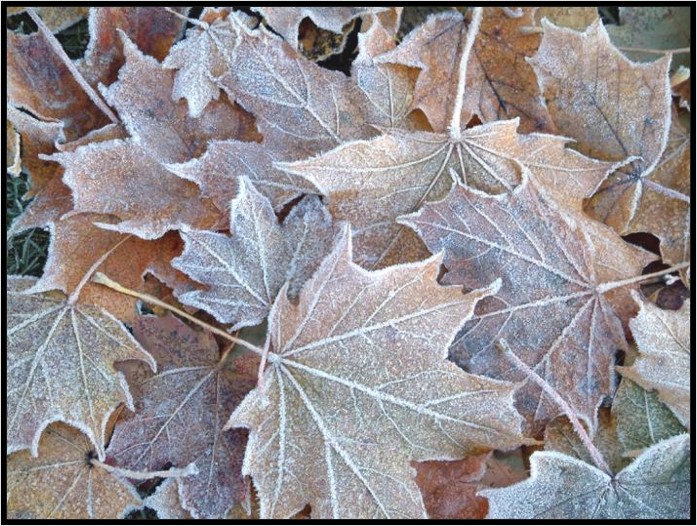 Field or short-term
Full
Pump Performance Test Guidelines
Test according to FEMPR or local standards.
Use same discharge port.
Document test results and identify trends.
Commercial Certified Flow Meter
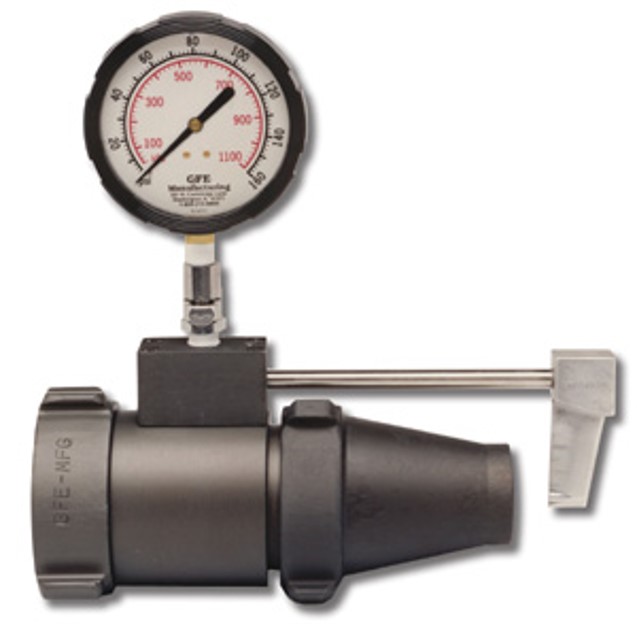 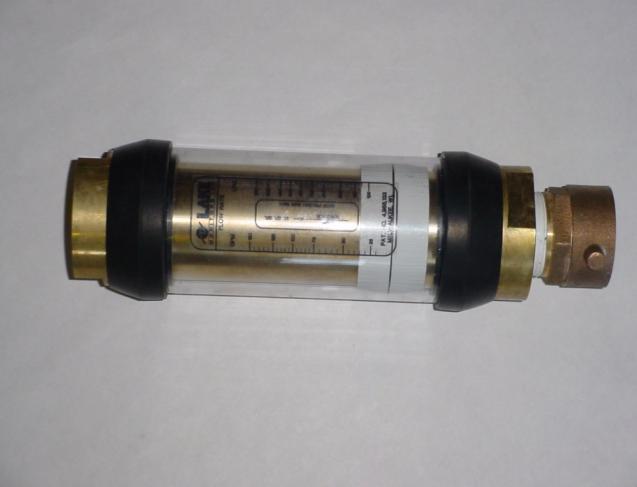 Non-Commercial Flow Meter
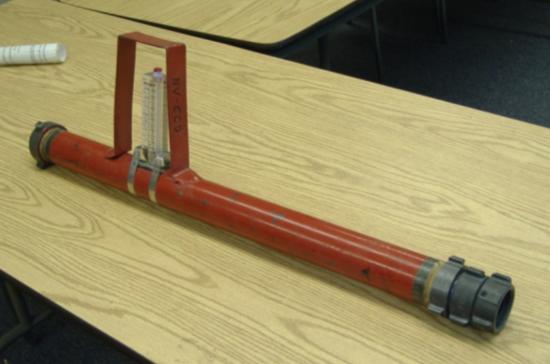 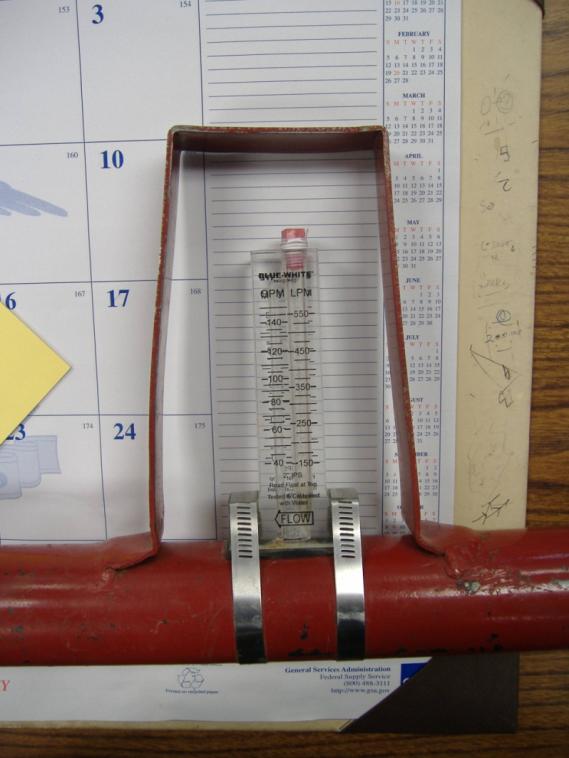 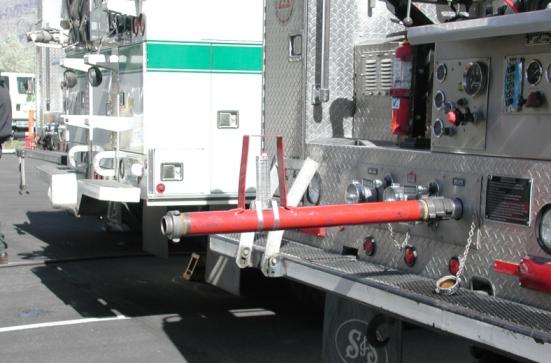 Homemade Pressure/Flow Tester
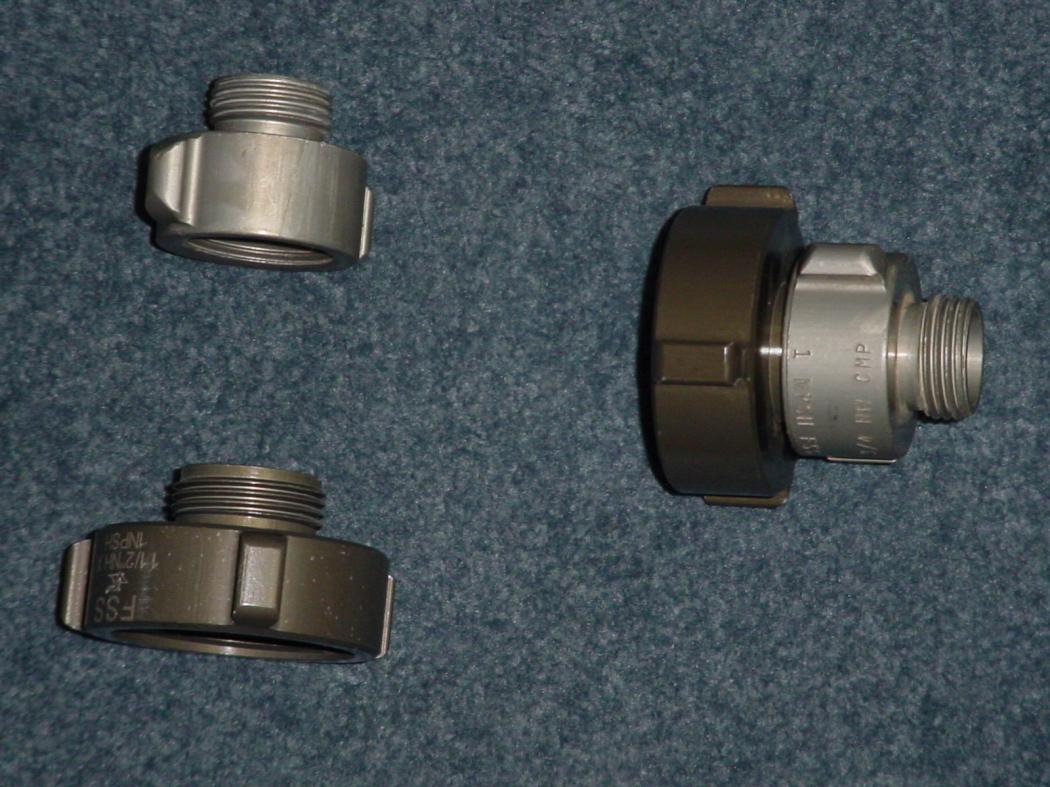 Troubleshooting
Lights
Not illuminated
Pump engine
Will not start
Starts but will not keep running
Starts and runs but no water pressure exists
Other problems
Objectives
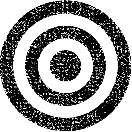 Inspect a pump package and describe pump maintenance procedures as outlined in the FEMPR.
Correctly enter all pump information in the FEMPR.
Conduct a pump performance test and record the results in the FEMPR.
Objectives
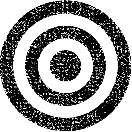 Discuss winterization procedures as outlined in the FEMPR.
Troubleshoot and correct common problems with the pump and pump plumbing.